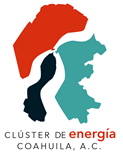 Durante el periodo comprendido entre el 1 y el 30 de abril del 2019, el Clúster de Energía Coahuila, A.C. recibió y atendió 6 solicitudes de información pública.
Nombre del responsable: Miguel Delgado Ramos
Fecha de actualización y/o revisión: junio del 2019.